Cell Coverage for Signal and Traffic
Cell coverage can be based on signal coverage or on traffic coverage

The task is to cover the whole area with a minimum number of cell sites. 

Because 100 percent cell coverage of an area is not possible

The cell sites must be engineered so that the holes are located in the no-traffic locations.
Ground Incident Angle and Ground Elevation Angle
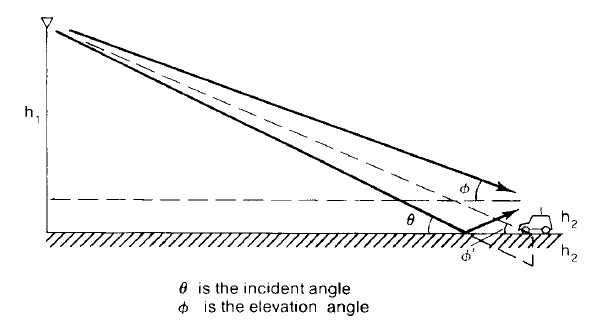 Example 1
In a mobile radio environment, the average cell-site antenna height is about 50 m, the mobile antenna height is about 3 m, and the communication path length is 5 km.
Ground Reflection Angle and Reflection Point
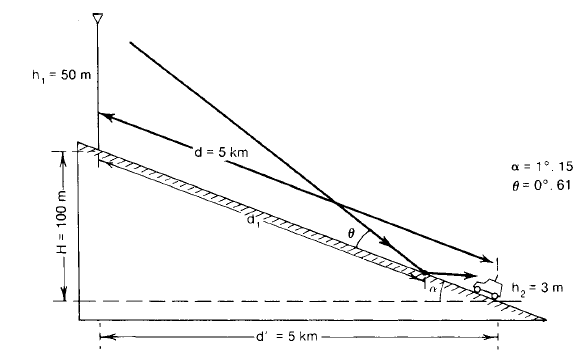 Example 2
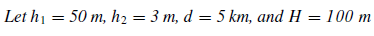 OBTAINING THE MOBILE POINT-TO-POINTMODEL (LEE MODEL)
Generate a standard condition

Obtain an area-to-area prediction model

Obtain a mobile point-to-point model using
     the area-to-area model as a base
Generating the Standard Condition
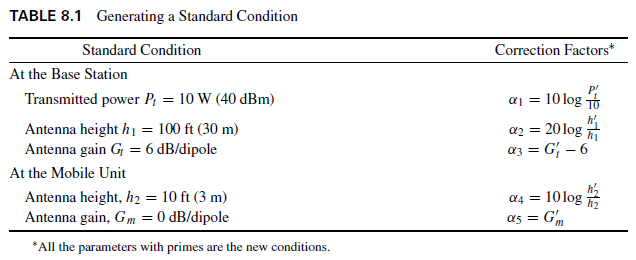 Effect of the Human-Made Structures
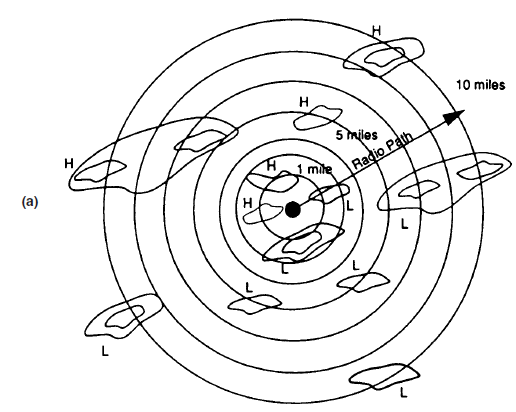 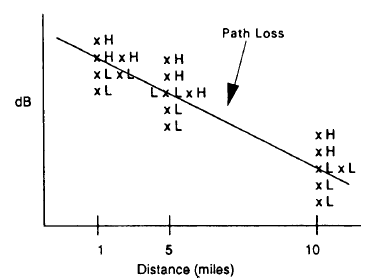 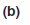 Propagation path loss curves for human-made structures. 
(a) For selecting measurement areas
(b) path loss phenomenon.
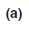 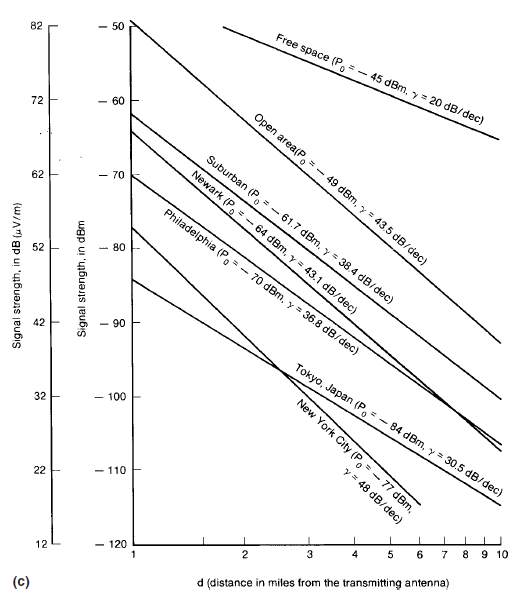 Effect of the Human-Made Structures
(c) Propagation path loss in different cities.
The Phase Difference between a Direct Pathand a Ground-Reflected Path
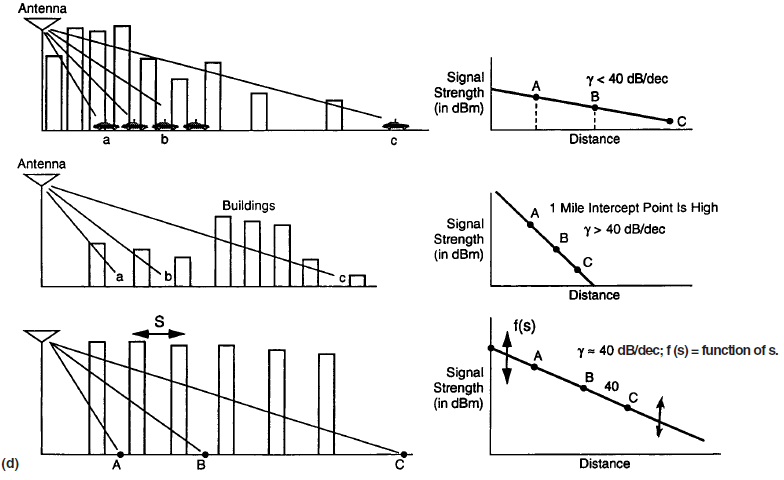 (d) Explanation of the path-loss phenomenon.
A Simple Model
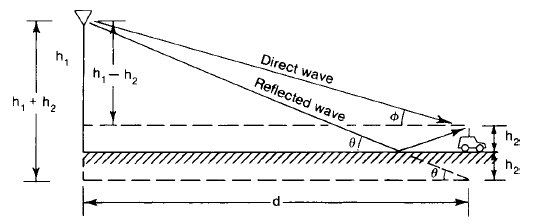 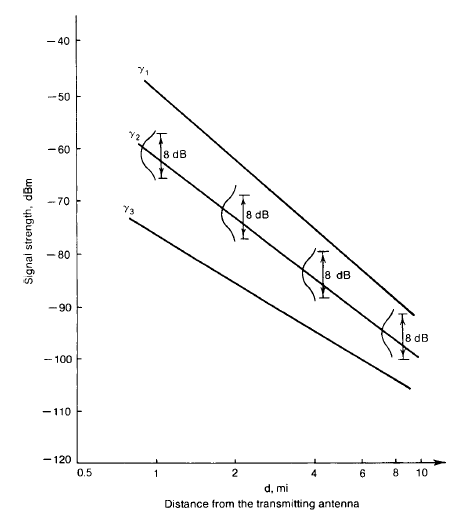 Constant Standard Deviation along a Path-Loss Curve
An 8-dB local mean spread.
Gaussian
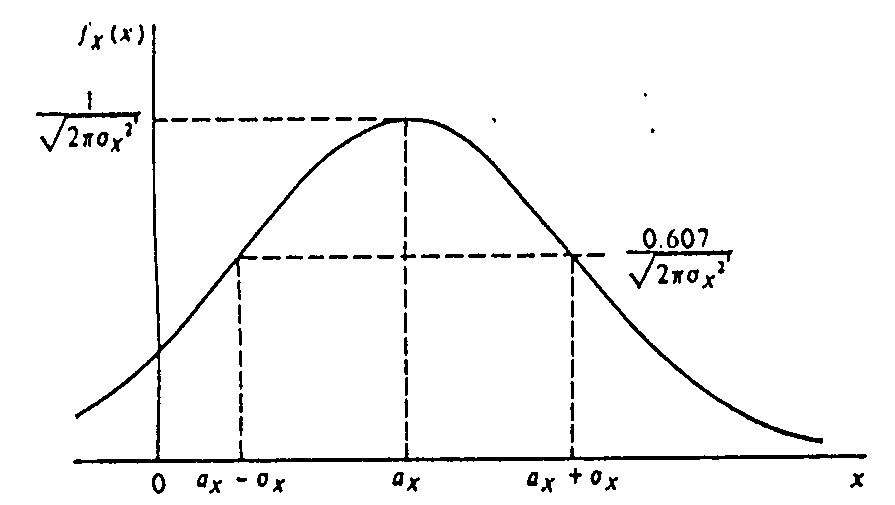 Straight Line path loss slope with confidence
The received power is
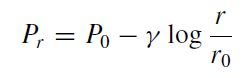 Confidence level
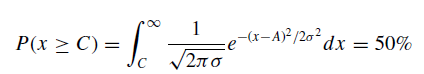 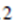 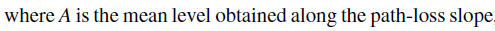 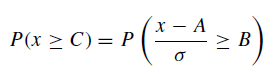 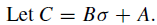 The different Confidence Levels
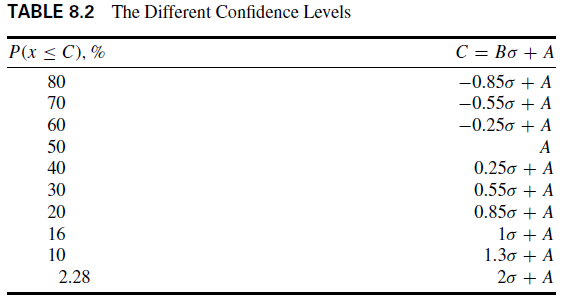 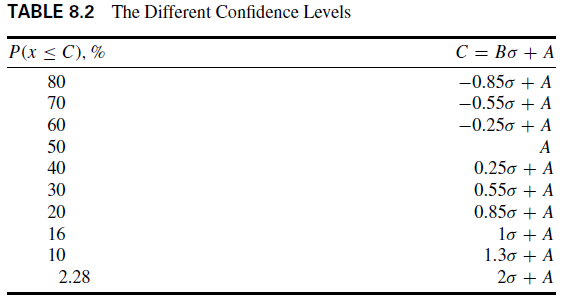 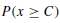 Example
From the path-loss curve, we read the  expected signal level as −100 dBm at 16 km (10 mi). If the standard deviation σ = 8 dB, what level would the signal equal or exceed for a 20 percent confidence level?
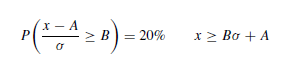 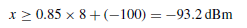 Determination of Confidence Interval
If we know the standard deviation, then we can estimate how often the local mean (average power of the signal) falls within given limits (confidence interval). 

The confidence intervals are defined as
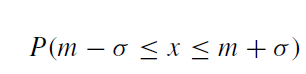 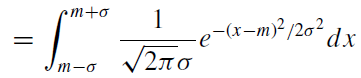 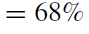 Determination of Confidence Interval
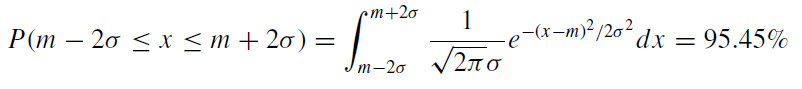 The standard deviation can be found from the table
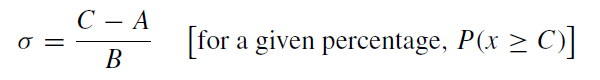 A General Formula for Mobile Radio Propagation
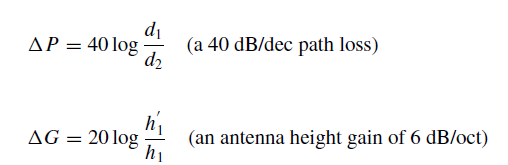 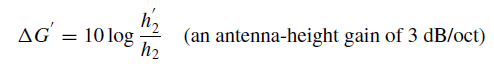 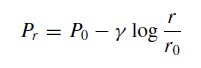 A General Formula for Mobile Radio Propagation
Sub-urban area
The 1-mi intercept level in a sub-urban area is −61.7 dBm under the standard conditions
From the theoretical prediction model the received power Pr at the suburban area is
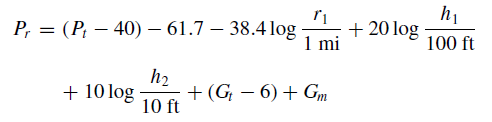 A General Formula for Mobile Radio Propagation
The above equation is simplified as 


To change the above equation to a general formula by using Pr at 10 mi as a reference which is −100 dBm
Also the 40 dB/oct slope used is generous
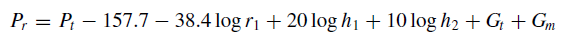 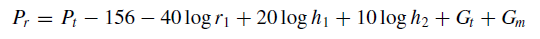 A General Formula for Mobile Radio Propagation
The most general formula is expressed as follows
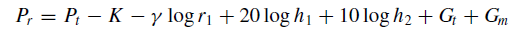 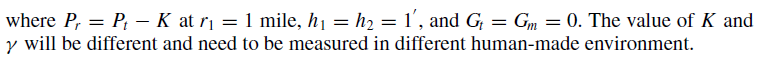 PROPAGATION OVER WATEROR FLAT OPEN AREA
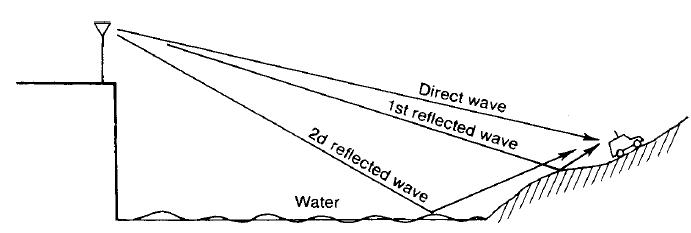 A model for propagation over water.
Between Fixed Stations
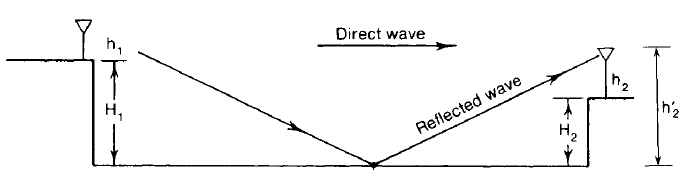 A characteristic of Foliage Environment
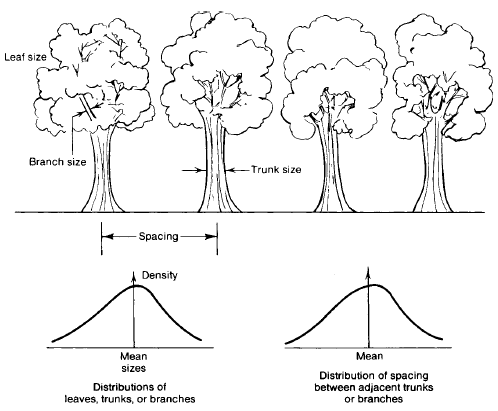 Foliage Loss
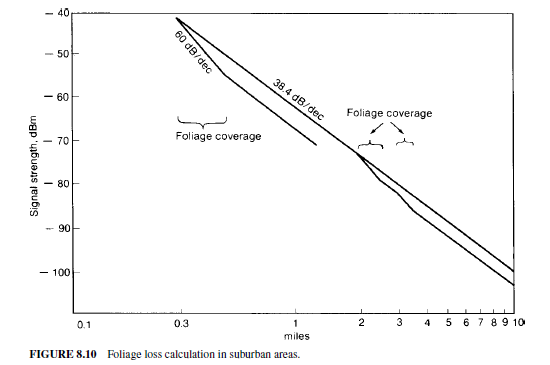 PROPAGATION IN NEAR-IN DISTANCE
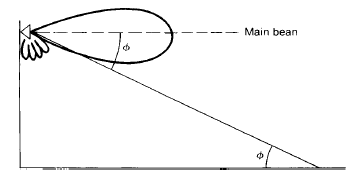 Elevation angle of the shadow of the antenna pattern.
Curves for Near-in Propagation
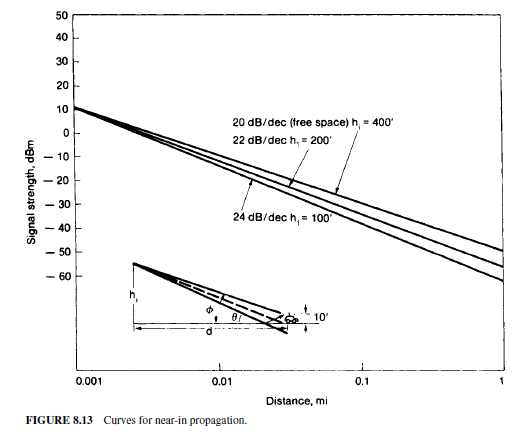 Calculation of Near-Field Propagation
The range dFof near field
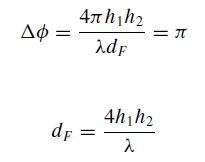 LONG-DISTANCE PROPAGATION
Noise-limited system
Interference-limited system
Tropospheric refraction
Tropospheric reflection.
Moistness
Trapping, or duct propagation
Elevated ducts are due to large air masses                 (elevations of 1000 to 5000 ft , thickness from a few feet to a thousand feet.)
Surface ducts appear over the sea and are about 1.5 m (5 ft) thick. And are produced by the cooling air of the earth.
LEE MODEL IN NON-OBSTRUCTIVE CONDITION
OBTAIN PATH LOSS FROM A POINT-TO-POINT PREDICTION MODEL: A GENERAL APPROACH
Finding the Antenna-Height Gain
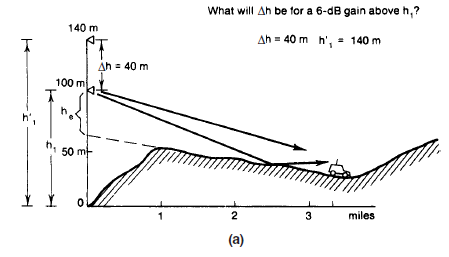 Finding the Antenna-Height Gain
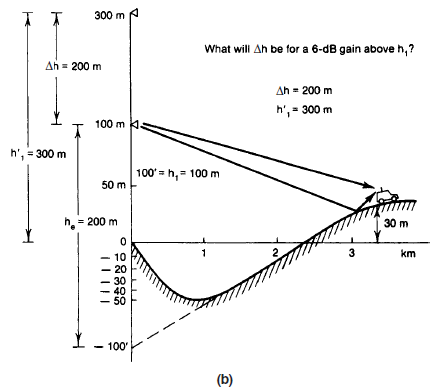 Antenna Height Gain
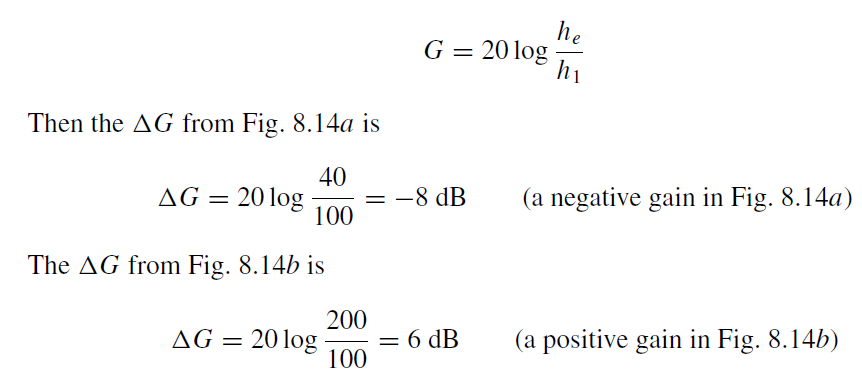 Another Physical Explanation of Effective Antenna Height
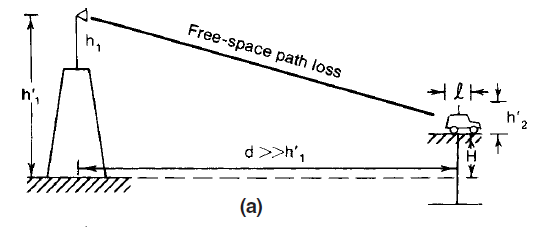 Another Physical Explanation of Effective Antenna Height
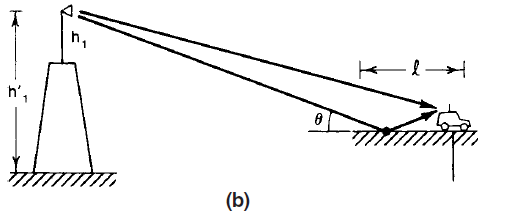 Another Physical Explanation of Effective Antenna Height
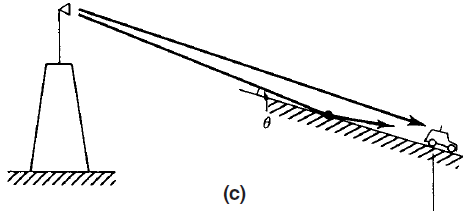 Man-made environment
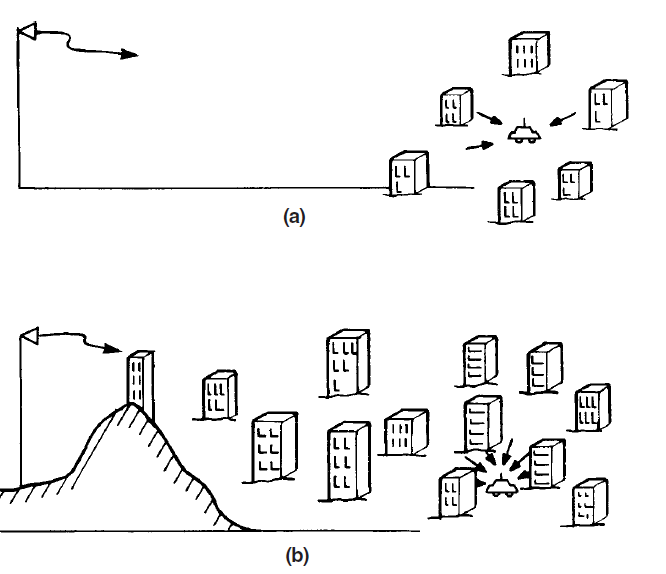 Sparse man-made structures. 
Dense man-made structures.
Illustration of the terrain effect on the effective antenna gain at each position.
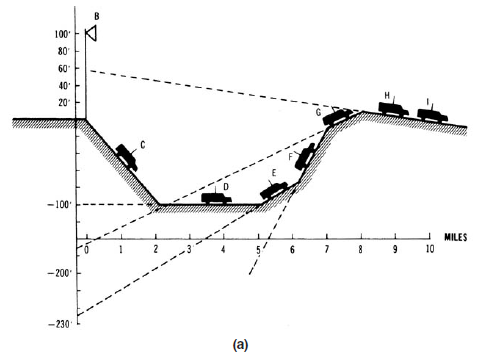 (a) Hilly terrain contour.
Illustration of the terrain effect on the effective antenna gain at each position
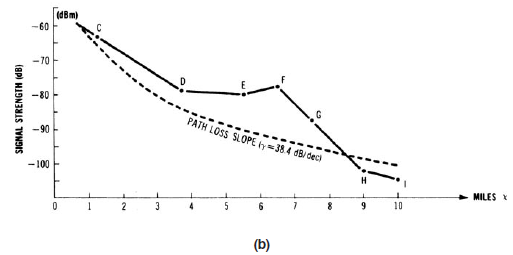 (b) Point-to-point prediction
In Obstructive Condition
Obstructive condition
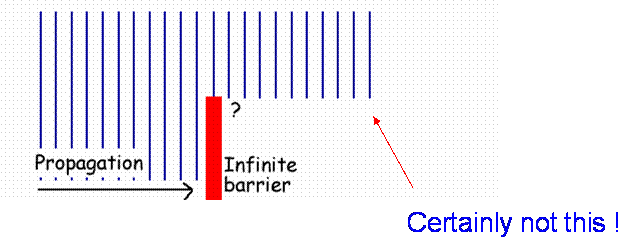 Obstructive condition
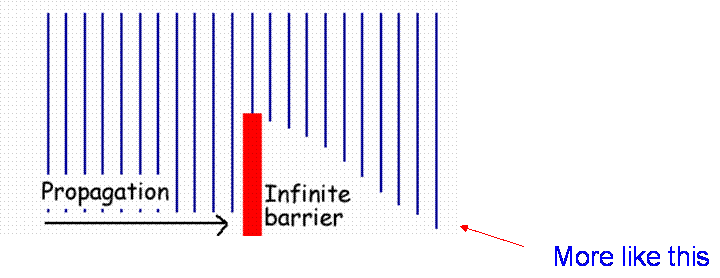 Diffraction loss due to obstructive conditions
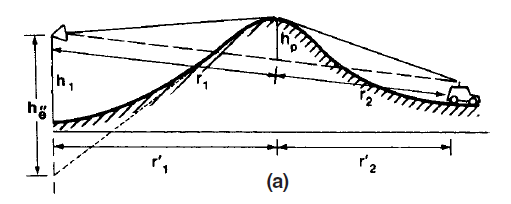 (a) Single knife-edge
Diffraction loss due to obstructive conditions
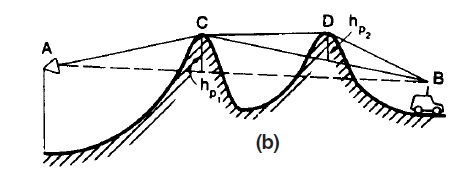 (b) double knife-edges
Diffraction loss due to obstructive conditions
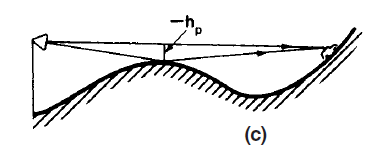 (c) nonclear path.
Measurement of Diffraction Loss or Shadow Loss
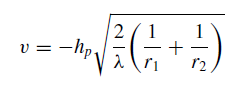 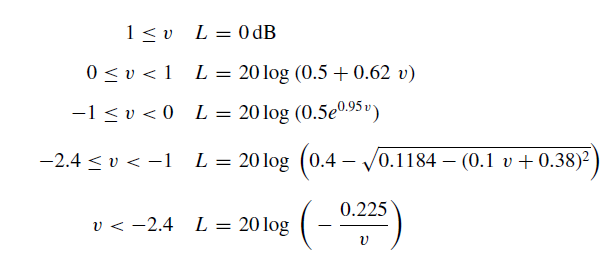 Shadow loss Prediction
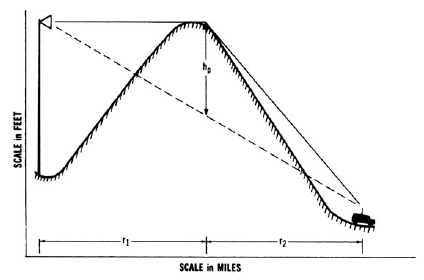 Shadow Loss Prediction
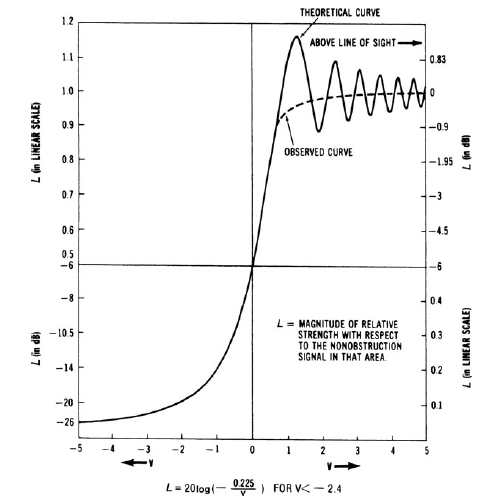 General Formula of Lee Model
1. Direct-wave case. 
The effective antenna height is a major factor which varies with the location of the mobile unit while it travels.
2. Shadow case.
 No effective antenna height exists. The loss is totally due to the knife-edge diffraction loss.
3. Over-the-water condition.
 The free space path-loss is applied.
General Formula of Lee Model
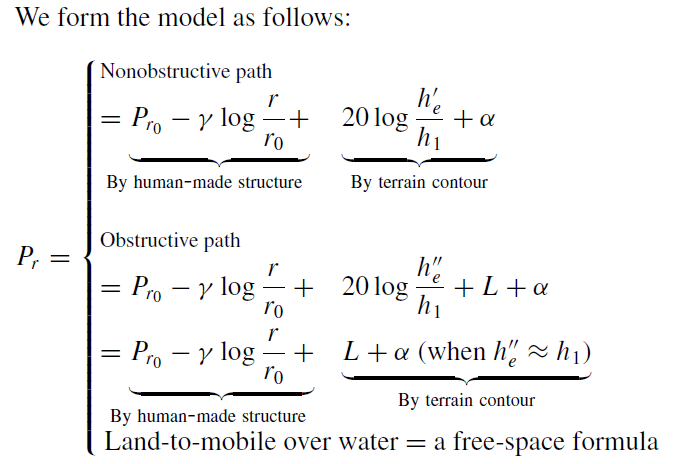 Merits of Lee Model
The point-to-point model is very useful for designing a mobile cellular system with a radius for each cell of 10 mi or less. 

This point-to-point prediction can be used to provide overall coverage of all cell sites and to avoid cochannel interference. 

The occurrence of handoff in the cellular system can be predicted more accurately.

The point-to-point prediction model is a basic tool that is used to generate 
a signal coverage map
an interference area map
a handoff occurrence map
or an optimum system design configuration
CELL-SITE ANTENNA HEIGHTS ANDSIGNAL COVERAGE CELLS
Visualization of effective antenna height & Coverage Cells
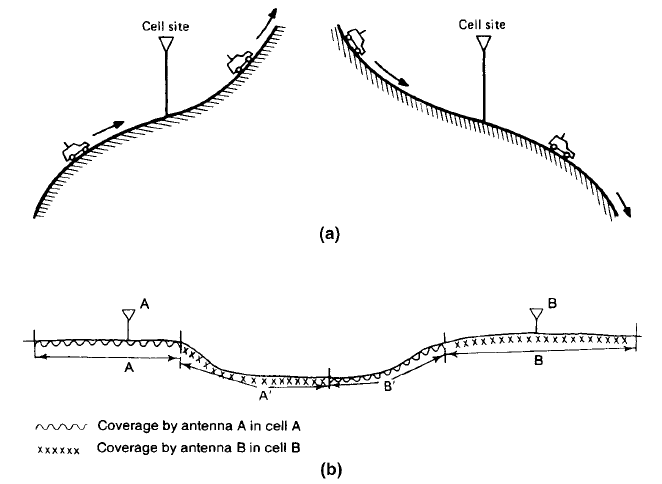 Different coverage concept. 
Signal coverage due to effective antenna heights.
Signal coverage served by two cell sites.